“Every action in our life touches some chord that will vibrate in eternity”
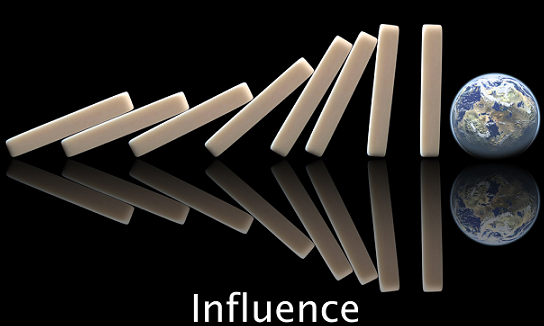 RELATIONSHIPS
Gal.2:11-19
AND
Gal.4:9-11 - Jewish feasts & fasts
Gal.2:12 - circumcision
Gal.1:6-9 - a perverted Gospel
Gal.5:1-9 - fell from grace,
                  no longer running well
Justified by grace through faith not by works of Law
Gal.1:11 - 2:10
His authority was directly from the Lord
Gal.2:11-19…
11 But when Cephas came to Antioch, I opposed him to his face, because he stood condemned.  
	12 For prior to the coming of certain men from James, he used to eat with the Gentiles; but when they came, he began to withdraw and hold himself aloof, fearing the party of the circumcision. 13 And the rest of the Jews joined him in hypocrisy, with the result that even Barnabas was carried away by their hypocrisy. 
	14 But when I saw that they were not straightforward about the truth of the gospel, I said to Cephas in the presence of all, "If you, being a Jew, live like the Gentiles and not like the Jews, how is it that you compel the Gentiles to live like Jews?
cf. Gal.3:24-29
Gal.2:11-19 continued…
15 "We are Jews by nature, and not sinners from among the Gentiles; 16 nevertheless knowing that a man is not justified by the works of the Law but through faith in Christ Jesus, even we have believed in Christ Jesus, that we may be justified by faith in Christ, and not by the works of the Law; since by the works of the Law shall no flesh be justified.  
	17 "But if, while seeking to be justified in Christ, we ourselves have also been found sinners, is Christ then a minister of sin? May it never be!  
	18 "For if I rebuild what I have once destroyed, I prove myself to be a transgressor.  
	19 "For through the Law I died to the Law, that I might live to God.
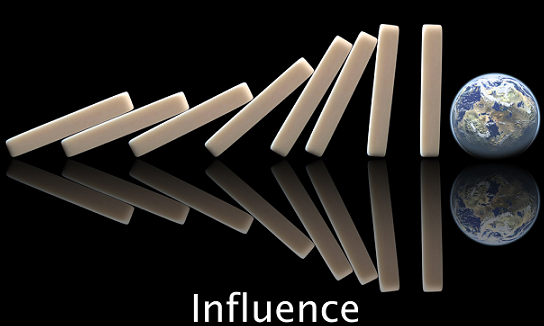 RELATIONSHIPS
CHRISTIANS NEED TO HAVE TIME TOGETHER
AND
Acts 2:41-47
2Pet.1:1
Rom.12:10…
NASU - “Be devoted to one another in brotherly love”

NKJ - “Be kindly affectionate (philostorgos) to one another with brotherly love (philadelphia)”
philostorgos (fil-os'-tor-gos)
Strong’s - cherishing one’s kindred; fond of natural relatives, i. e. fraternal towards fellow Christians

philadelphia (fil-ad-el-fee'-ah)
Thayer’s - the love of brothers (or sisters), brotherly love; in the N.T. the love which Christians cherish for each other as "brethren"
ESV - “Love one another with brotherly affection”
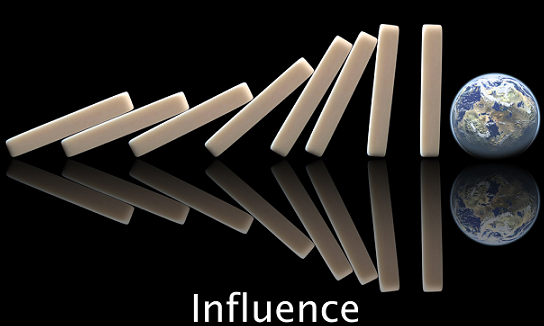 RELATIONSHIPS
CHRISTIANS NEED TO HAVE TIME TOGETHER
AND
Local church activities

Social activities

Spiritual activities in homes

Problem solving (discussions to resolve…)
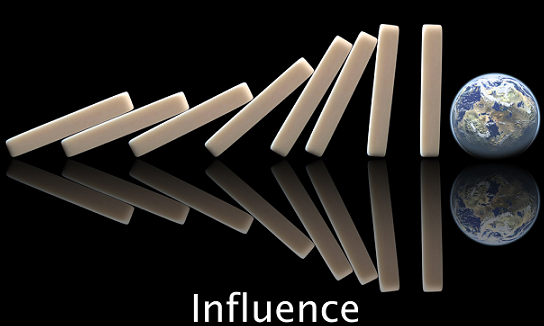 RELATIONSHIPS
OUR ACTIONS HAVE AN IMPACT ON OTHERS
AND
Gal.2:14  “compel”
Mt.5:13-16
“I’ve always been this way, get used to it, that’s just the way I am and I’m not going to change”
“I’ve always been this way, get used to it, that’s just the way I am and I’m not going to change”
I just sort of blurt things out…
Eph.4:29 - “Let no corrupt word proceed out of your mouth, but what is good for necessary edification, that it may impart grace to the hearers.”

Prov.25:11 - “A word fitly spoken is like apples of gold In settings of silver.”

2Tim.2:24-25 - “And a servant of the Lord must not quarrel but be gentle to all, able to teach, patient, in humility correcting those who are in opposition, if God perhaps will grant them repentance, so that they may know the truth”
OUR ACTIONS HAVE AN IMPACT ON OTHERS
“I’ve always been this way, get used to it, that’s just the way I am and I’m not going to change”
I don’t take nothing from nobody…
Eph.4:2 - “bearing with one another in love”

1Pet.5:5 - “be clothed with humility”

Rom.12:14-21 - “bless those who persecute you …  repay no one evil for evil  …  if your enemy is hungry feed him  …  overcome evil with good”

1Cor.6:7 - “Why do you not rather accept wrong?”
OUR ACTIONS HAVE AN IMPACT ON OTHERS
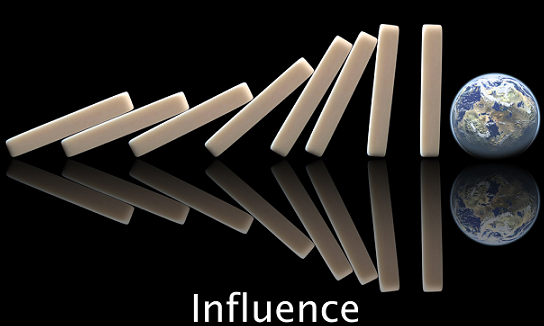 RELATIONSHIPS
OUR ACTIONS HAVE AN IMPACT ON OTHERS
AND
Js.1:21-25
1Cor.10:12
“I’ve always been this way, get used to it, that’s just the way I am and I’m not going to change”
Peter…
Mt.14:22-28  …  Mt.14:29-31
Mt.26:31-35  …  Mt.26:69-75
Acts 10:34-35; 11:17-18; 15:7-11 … Gal.2:12
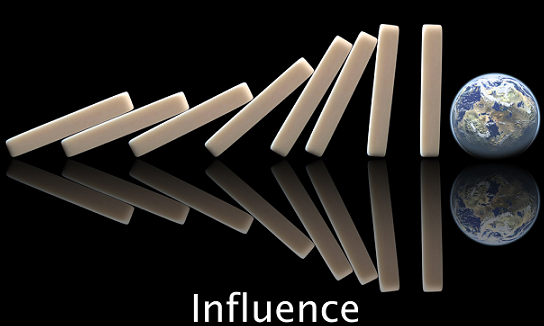 RELATIONSHIPS
OUR ACTIONS HAVE AN IMPACT ON OTHERS
AND
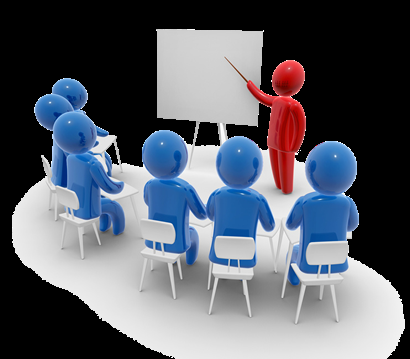 MAKE SURE OUR IMPACT IS A POSITIVE IMPACT!
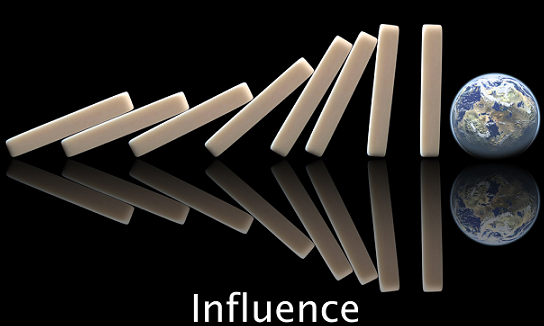 RELATIONSHIPS
PEOPLE IN OUR LIFE CAN HAVE AN IMPACT ON US
AND
Gal.2:12
“fearing the party of the circumcision”
YLT - “He was withdrawing and separating himself”
Barnabas…
Acts 9:27 - interceded on Paul’s behalf
Acts 11:22-26 - helped new converts at Antioch
Acts 11:27-30 - benevolent funds to needy Christians
Acts 13:1 - one of the churches leaders
Acts 13 & 14 - with Paul on first evangelistic journey
Gal.2:13
“even Barnabas was carried away by their hypocrisy”
Eph.5:15
1Cor.15:33
PEOPLE IN OUR LIFE CAN HAVE AN IMPACT ON US
1Ths.1:5-11
Now as to the times and the epochs, brethren, you have no need of anything to be written to you. For you yourselves know full well that the day of the Lord will come just like a thief in the night. While they are saying, "Peace and safety!" then destruction will come upon them suddenly like labor pains upon a woman with child, and they will not escape.  But you, brethren, are not in darkness, that the day would overtake you like a thief;  for you are all sons of light and sons of day. We are not of night nor of darkness; so then let us not sleep as  others do, but let us be alert and sober. For those who sleep do their sleeping at night, and those who get drunk get drunk at night. But since we are of the day, let us be sober, having put on the breastplate of faith and love, and as a helmet, the hope of salvation. For God has not destined us for wrath, but for obtaining salvation through our Lord Jesus Christ,  who died for us, so that whether we are awake or asleep, we will live together with Him. Therefore encourage one another and build up one another, just as you also are doing.